Qari mit-Tieni Ittra ta’ San Pawl Appostlu lill-Korintin
2Kor 8, 1-9
Aħna għarrafnielkom, ħuti, il-grazzja ta’ Alla li ngħatat lill-knejjes tal-Maċedonja, għaliex fil-prova l-kbira tas-sofferenza,
il-ferħ tagħhom kien kbir u l-faqar bla tarf tagħhom safa ta’ għana kbir biex taw minn qalbhom. Għaliex taw minn rajhom kemm
setgħu, u, nixhidhulkom jien, aktar milli setgħu.
Talbuna b’ħeġġa kbira din il-grazzja, jiġifieri, li jissieħbu f’dan il-ministeru
ta’ għajnuna lill-qaddisin, u aktar milli ttamajna aħna,
huma taw ruħhom l-ewwel lill-Mulej, imbagħad lilna bir-rieda ta’Alla.
U hekk tlabna lil Titu, li beda dan ix-xogħol, biex itemm din il-ħidma ta’ ħniena fostkom.
Iżda bħalma intom għonja f’kollox, fil-fidi u 
fil-kelma, fl-għerf u 
fiż-żelu kollu, fl-imħabba li aħna rawwimna f’qalbkom,
hekk għandkom tistagħnu f’din il-ħidma ta’ ħniena. M’iniex nordnalkom; iżda permezz tal-ħerqa li wera ħaddieħor,
irrid nipprova kemm hi
sinċiera l-imħabba tagħkom. Intom tafu 
l-grazzja ta’ Sidna Ġesù
Kristu, li għad li kien għani,
ftaqar minħabba fikom, sabiex intom tistagħnu permezz tal-faqar tiegħu.
Salm Responsorjali
R:/ Faħħar, ruħ tiegħi, 
il-Mulej
Faħħar, ruħ tiegħi, 
il-Mulej!
Infaħħar il-Mulej tul 
ħajti kollha;
ngħanni lil Alla tiegħi kemm indum ħaj.
R:/ Faħħar, ruħ tiegħi, 
il-Mulej
Ħieni min f’Alla ta’ Ġakobb isib 
l-għajnuna tiegħu, 
min għandu t-tama 
fil-Mulej, Alla tiegħu,
li għamel is-sema, 
l-art u l-baħar, 
u kulma jinsab fihom; 
hu li jżomm kelmtu 
għal dejjem.
R:/ Faħħar, ruħ tiegħi, 
il-Mulej
Il-Mulej jagħmel ħaqq lill-maħqurin,
u jagħti l-ħobż 
lill-imġewħin.
Il-Mulej li jeħles 
lill-imjassrin.
R:/ Faħħar, ruħ tiegħi, 
il-Mulej
Il-Mulej li jiftaħ għajnejn l-għomja;
Il-Mulej li jerfa’ 
lill-milwijin;
Il-Mulej li jħobb lill-ġusti;
Il-Mulej li jħares 
lill-barranin.
R:/ Faħħar, ruħ tiegħi, 
il-Mulej
Hallelujah, Hallelujah
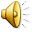 Nagħtikom kmandament ġdid, jgħid il-Mulej: bħalma ħabbejtkom jien, hekk ukoll ħobbu intom lil xulxin.
Hallelujah, Hallelujah
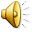 Qari mill-Evanġelju skont San MattewMt 5,43-48Glorja lilek Mulej
F’dak iż-żmien, Ġesù qal lid-dixxipli tiegħu:
“Smajtu x’intqal:
‘Ħobb lil għajrek, u obgħod lill-għadu tiegħek.’
Imma jiena ngħidilkom: Ħobbu lill-għedewwa tagħkom, u itolbu għal dawk li jippersegwitawkom,
biex tkunu wlied Missierkom li hu
fis-smewwiet; għax hu jtalla’ x-xemx tiegħu sew fuq il-ħżiena u sew
fuq it-tajbin, u jniżżel 
ix-xita sew fuq min hu tajjeb u sew fuq min
mhuwiex.
Għax jekk intom tħobbu lil min iħobbkom, xi ħlas jistħoqqilkom?
Mhux il-pubblikani wkoll jagħmluh dan?
U jekk issellmu lil ħutkom
biss, xi tkunu tagħmlu żejjed? Mhux il-pagani wkoll jagħmluh dan?
Kunu mela perfetti, bħalma hu perfett Missierkom li hu
fis-smewwiet.”
Il-Kelma tal-Mulej
R:/ Tifħir lilek Kristu